Rate of suspected measles/rubella cases per 100,000 population
 2nd administrative level in selected countries, 2013-2014
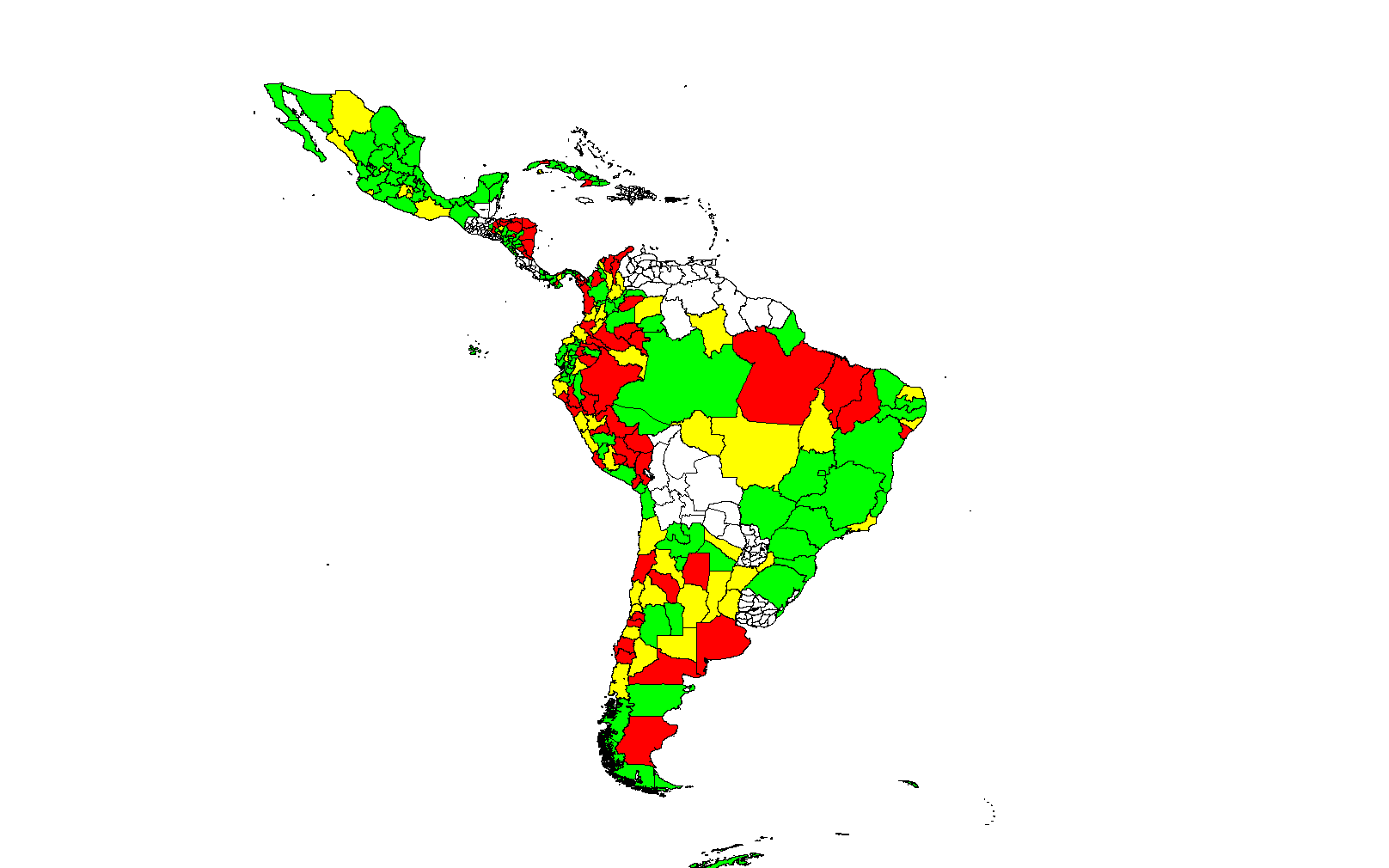 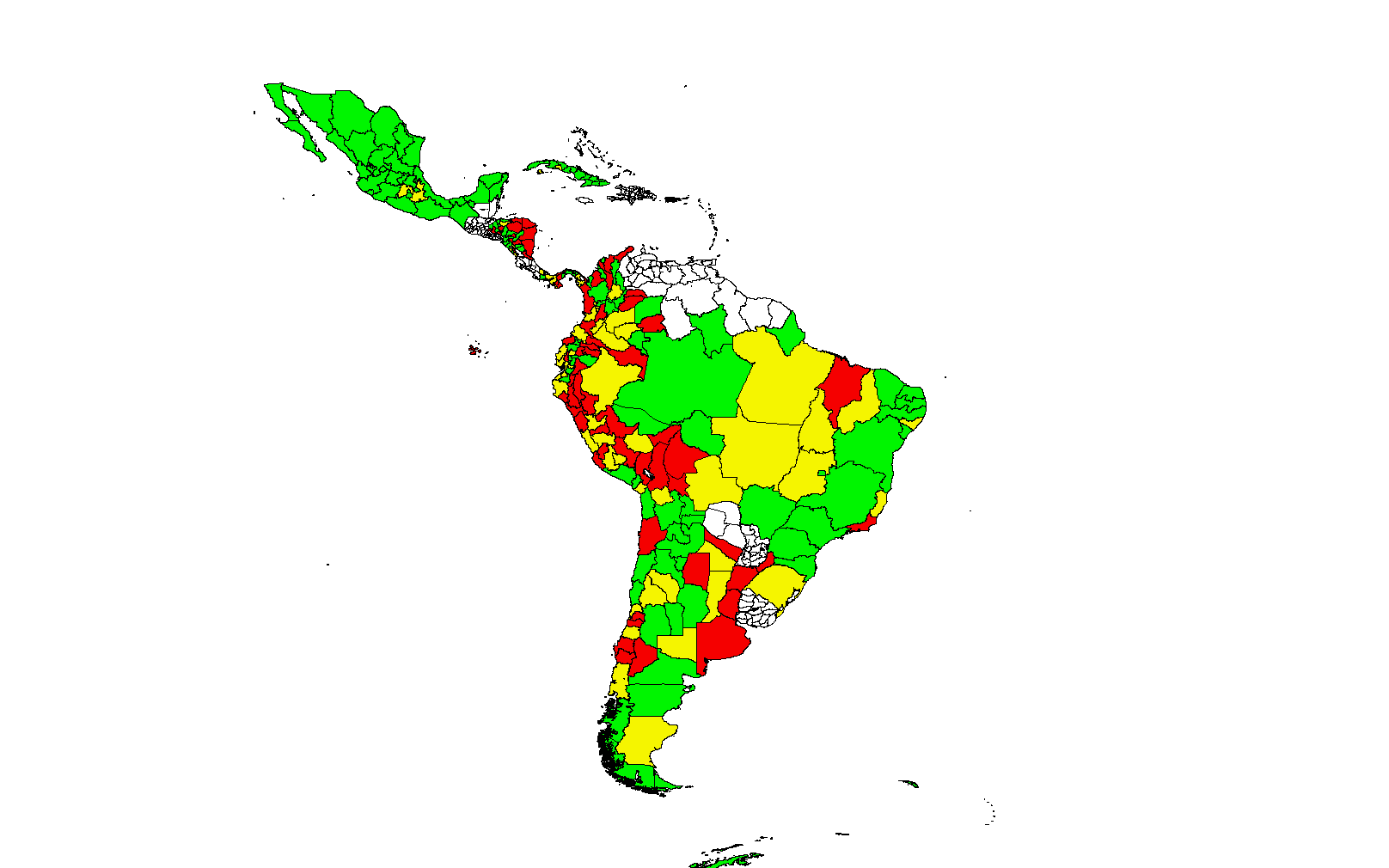 2013
2014
Rate per 100,000 population
<1
1-1.99
≥2
Source: Country report to FGL-IM/PAHO.
[Speaker Notes: Pendiente de actualizar informacion]